организатор
при поддержке
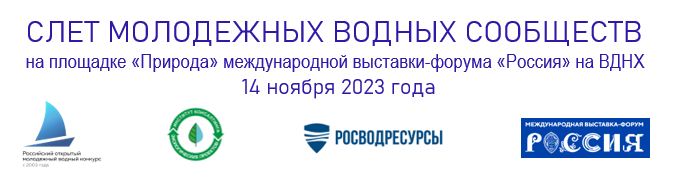 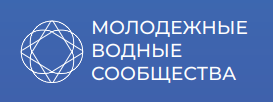 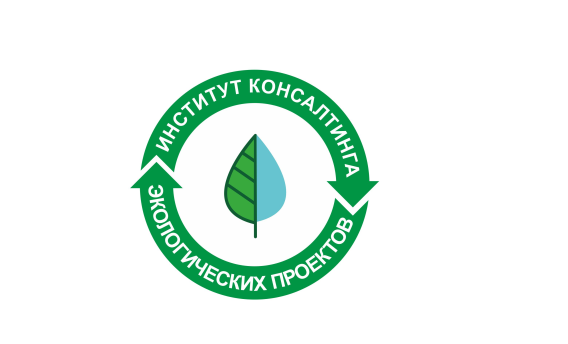 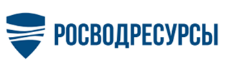 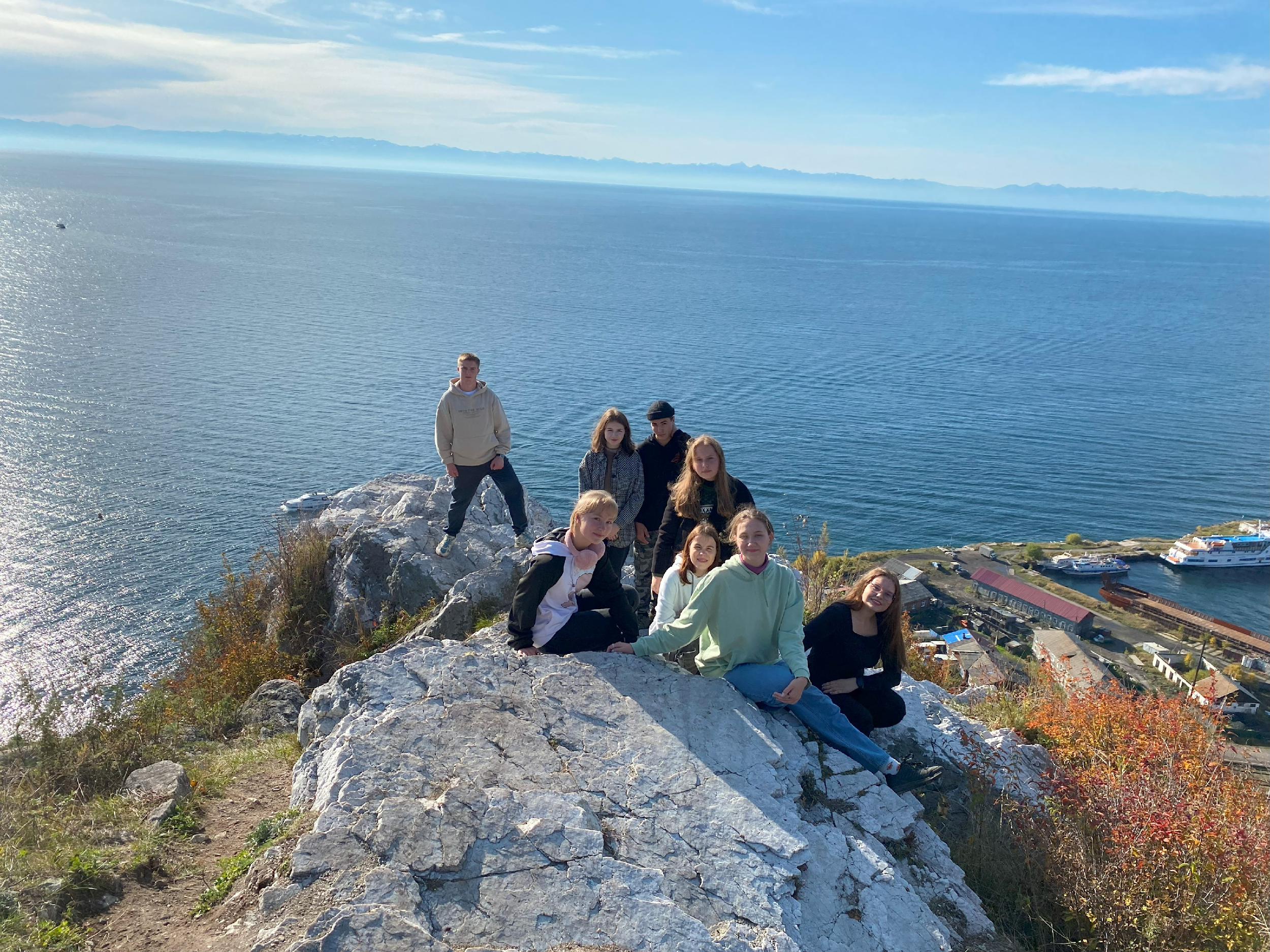 Общественный мониторинг водных объектов и работа с органами власти
Молодежное водное сообщество Иркутской области

8 образовательных организаций
46 человек
18 проведенных мероприятий

Егор Зеленков, лидер МВС Иркутской области, суперфиналист Водного конкурса – 2023, ученик 11 класса, Лицей ИГУ, Дворец творчества г. Иркутска,
МВС Иркутской области сформировано летом 2023г.
Взаимодействие с органами власти
Школьные штабы Молодежных водных сообществ Иркутской области
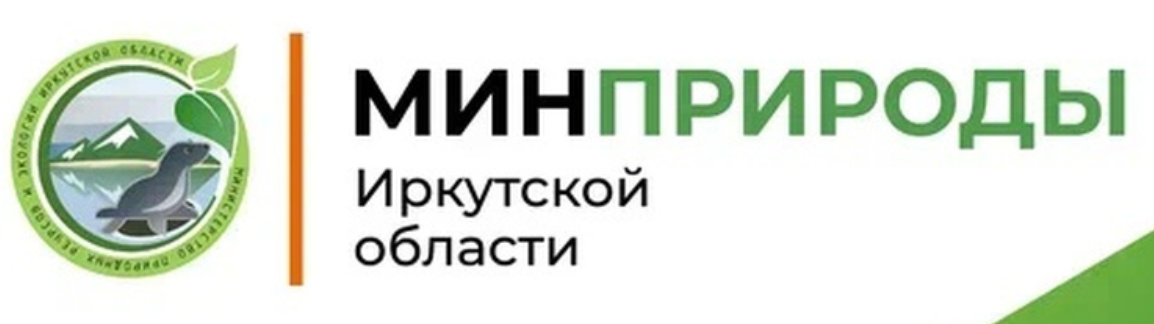 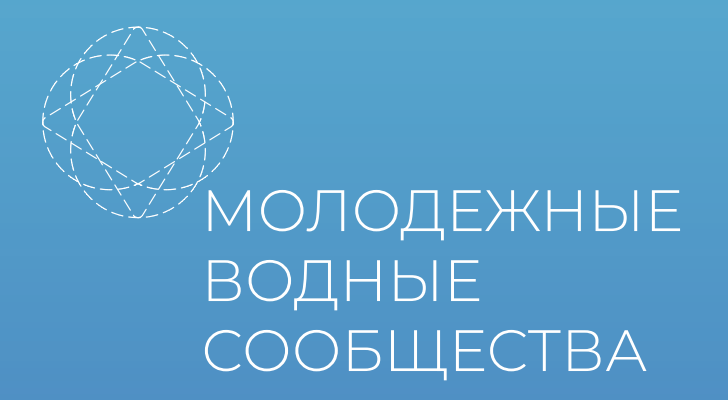 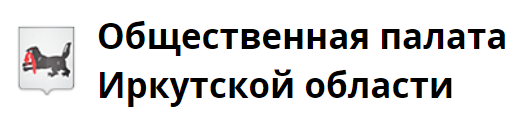 Иркутская область
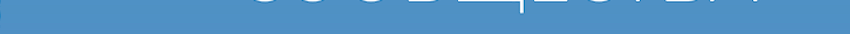 Отдел экологической безопасности и контроля комитета городского благоустройства департамента городской среды г. Иркутска
Общественный мониторинг и работа с органами власти
Рекогносцировочные работы и гидрологические измерения по реке Кузьмиха
Отсутствие гидрологических данных по реке  приводит к ошибкам при выполнении проектных и изыскательских работ в строительстве.
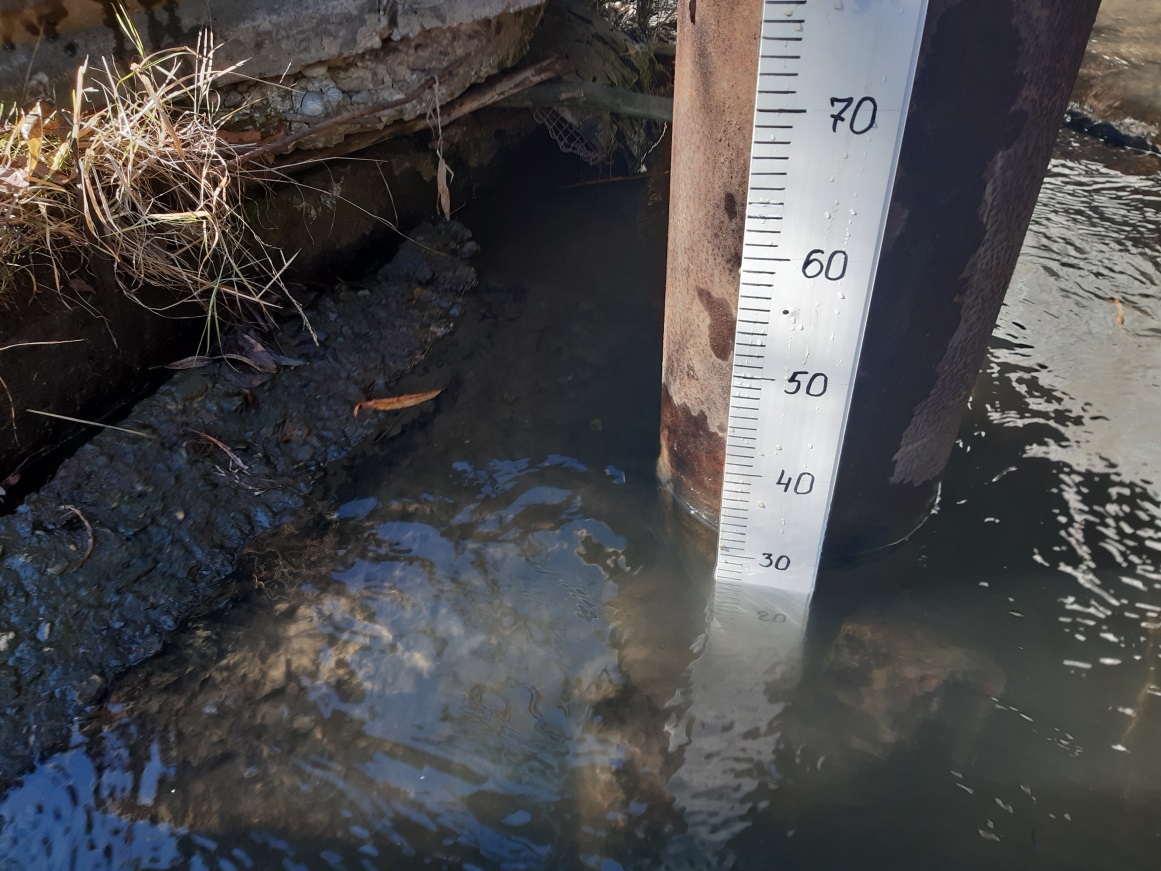 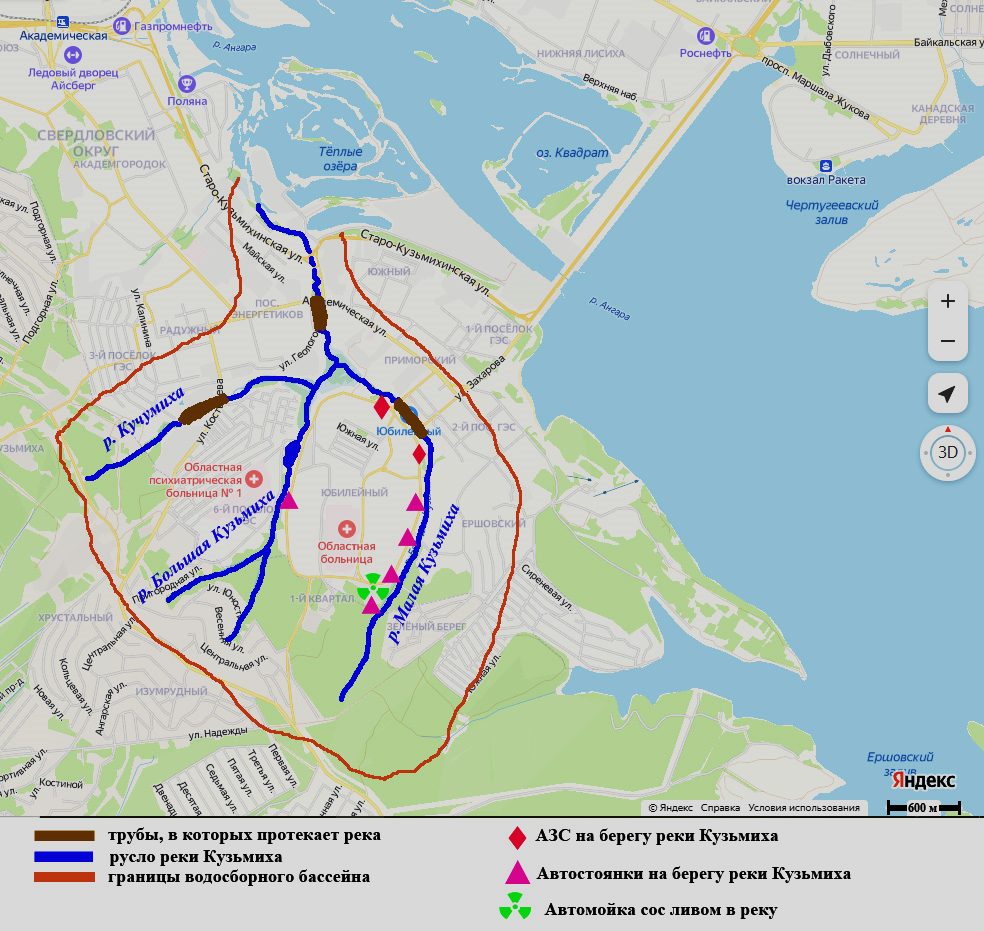 С 2019 года молодежной исследовательской группой, входящей в состав МВС Иркутской области, организован гидрологический пост. Ежегодно в летний период времени проводятся измерения.
Установленные виды антропогенного воздействия:
1. Кучумиха и Большая Кузьмиха:
Сельскохозяйственное 
(СНТ,  ИЖЛ в черте г. Иркутск и рп. Марково)
2. Малая Кузьмиха:
Автотранспорт (АЗС, автостоянки, автомойка)
Отчет о гидрологических измерениях передан в Комитет экологической безопасности и контроля г. Иркутска
Общественный мониторинг реки Кузьмиха
Гидрохимический анализ бассейна реки
Санитарно – микробиологический анализ воды реки
Сейчас мы продолжаем проводить исследования на реке уже как Молодежное водное сообщество. 
При проведении рекогносцировочных работ установлены объекты антропогенного воздействия.
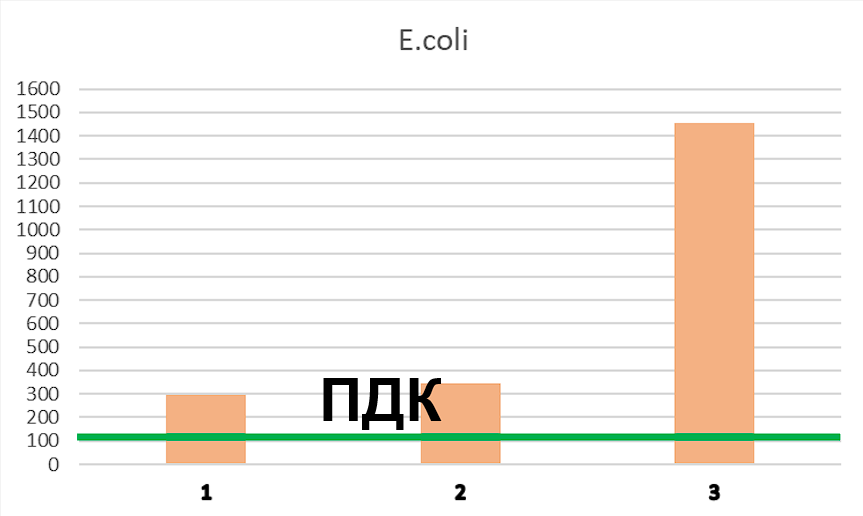 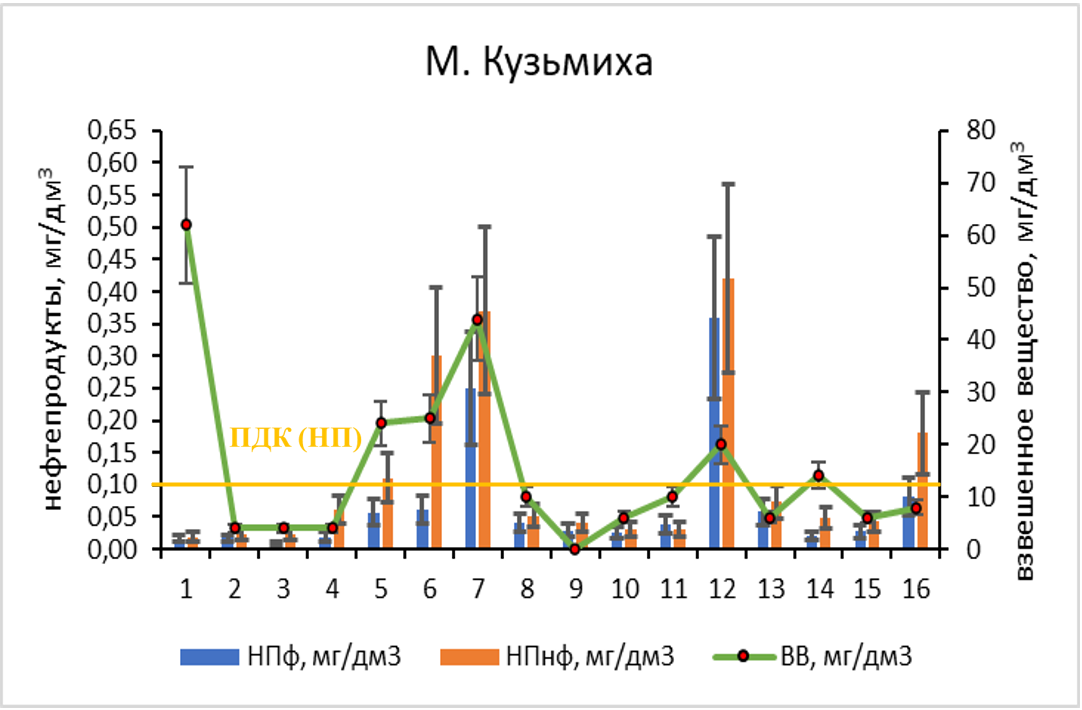 в точке 1 E.coli  превышает норматив почти в 3 раза, Энтерококки превышают норму в 24 раза. 
В точке 2 E.coli  превышает норматив почти в 3,5 раза, Энтерококки превышают норму в 18 раз. 
В точке 3 общие колиформные бактерии (ОМЧ) превышает норматив в 2,9 раз, E.coli  превышает норматив почти в 14,6 раз, Энтерококки превышают норму в 75,2 раза.
Проведен гидрохимический анализ воды в точках скопления объектов загрязнения, определенных при рекогносцировочных работах. 
Проведено комплексное исследование реки на содержание нефтепродуктов. Результаты показали превышение ПДК
Данные переданы в отдел экологической безопасности и контроля г. Иркутска
Взаимодействие с органами власти
Школьные штабы Молодежных водных сообществ Иркутской области
Школьные штабы МВС Иркутской области:
Лицей ИГУ СОШ №75, СОШ №66, СОШ №10, СОШ №19, СОШ №38, СОШ №6

Проведение субботников
Просветительские мероприятия
Научно – исследовательская деятельность на водном объекте
Подготовка гидрометрических и морфометрических данных по запросу отдела
Отдел экологической безопасности и контроля г. Иркутска:
Получение данных
Внесение изменений и дополнений в Государственный водный реестр
Помощь в организации и проведении субботников
Малые реки Иркутска:
Ушаковка, Топка, Кая, Сарафановка, Пшеничная, Кузьмиха

отсутствие изученности
антропогенное воздействие
загрязнение береговой линии
нет данных в реестрах
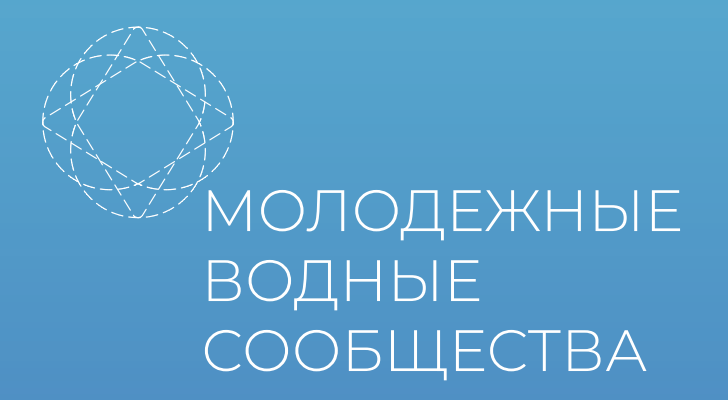 Контакты
VK-сообщество МВС Иркутской области
лидер МВС Иркутской области
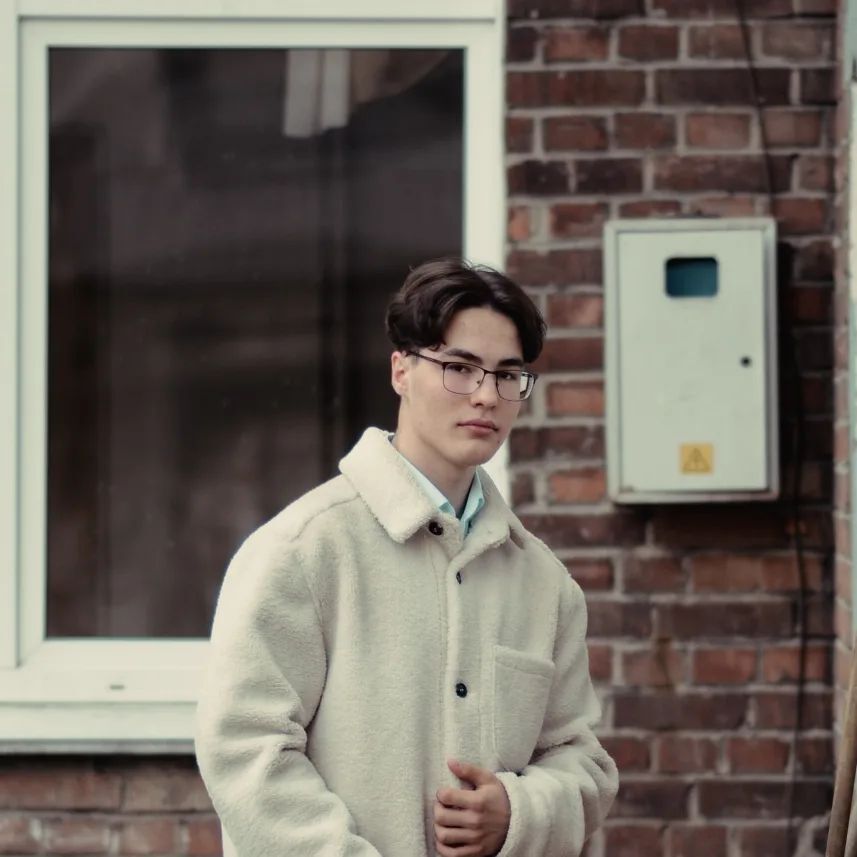 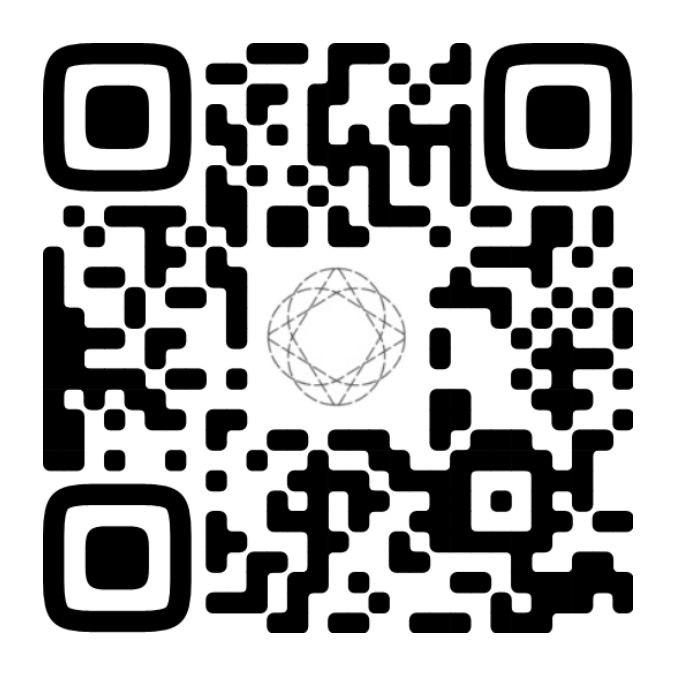 Зеленков Егор 
VK: @23x57
TG: @gog7tios
Email: gog7tios@internet.ru
@mol.vod.club38